UN VIAGGIO CON «ALICE» 
ALLA SCOPERTA DEL PLESSO ARANGEA
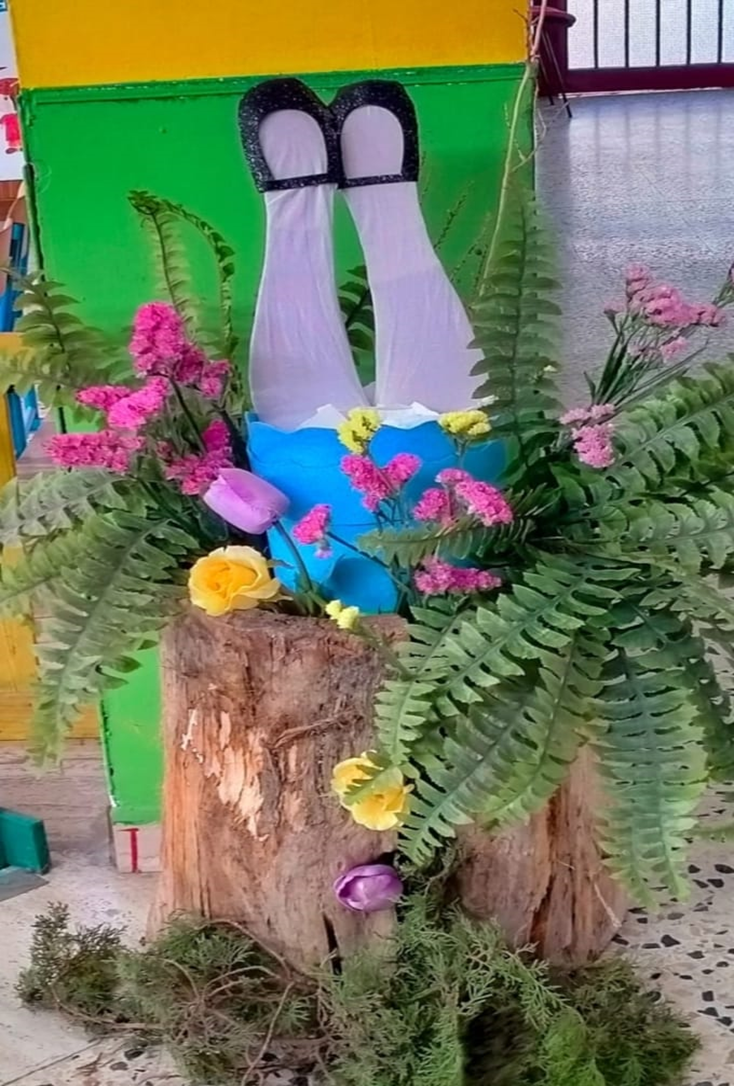 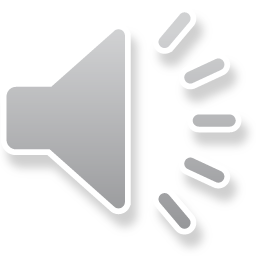 PER IMPARARE A CONOSCERE CIO’ CHE SI DESIDERA…
INSEGUENDO I PROPRI SOGNI
UN «PAESE DELLE MERAVIGLIE»
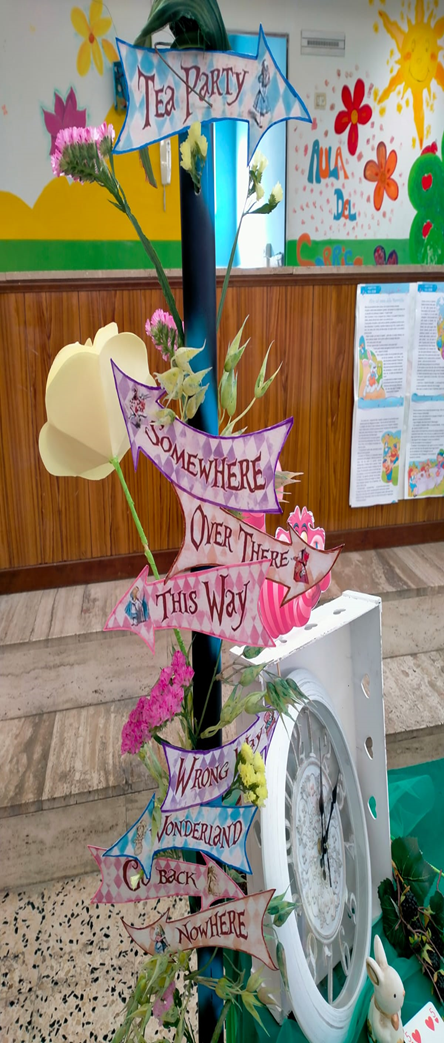 DOVE POTER COSTRUIRE LA PROPRIA IDENTITA’
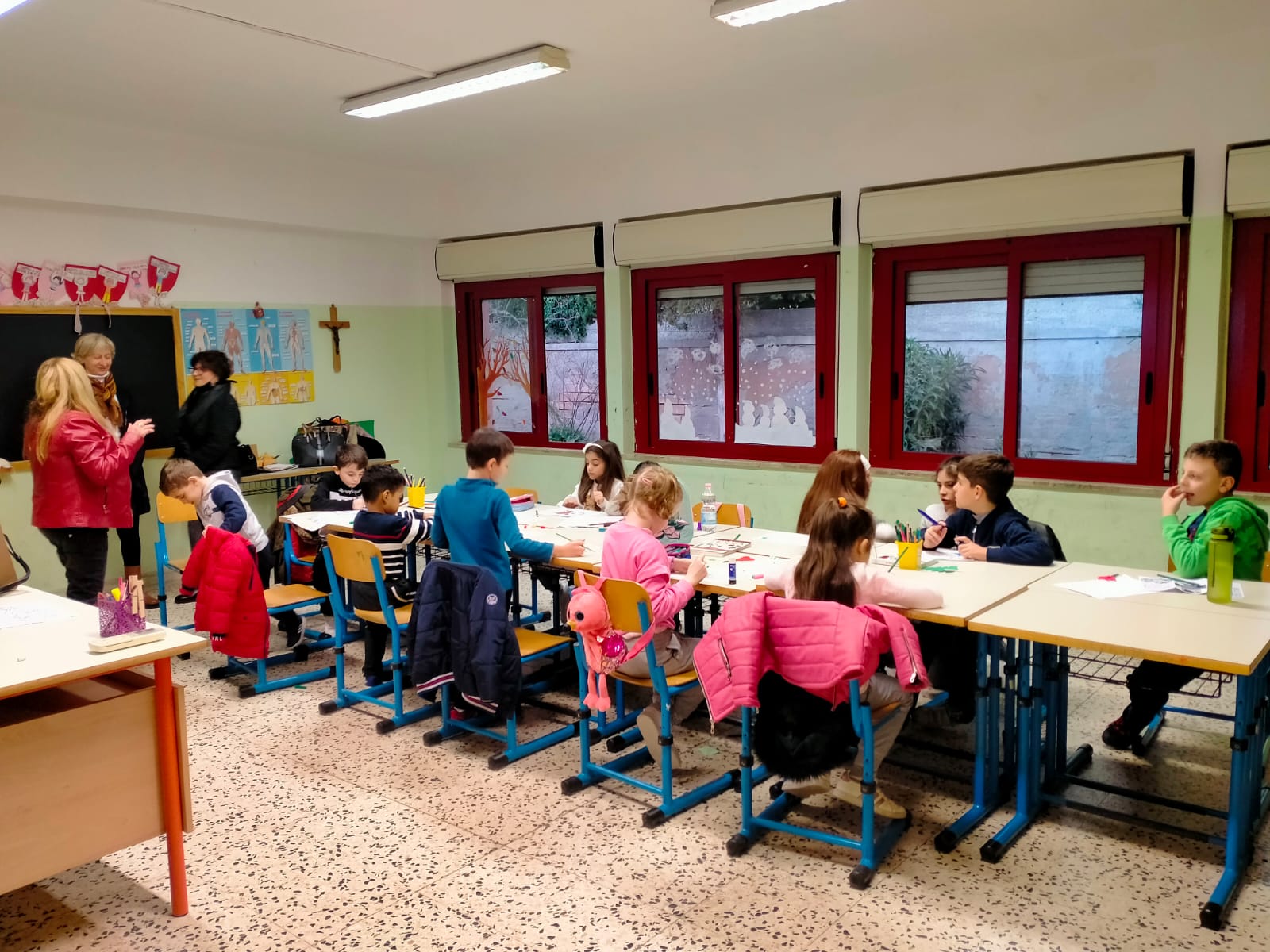 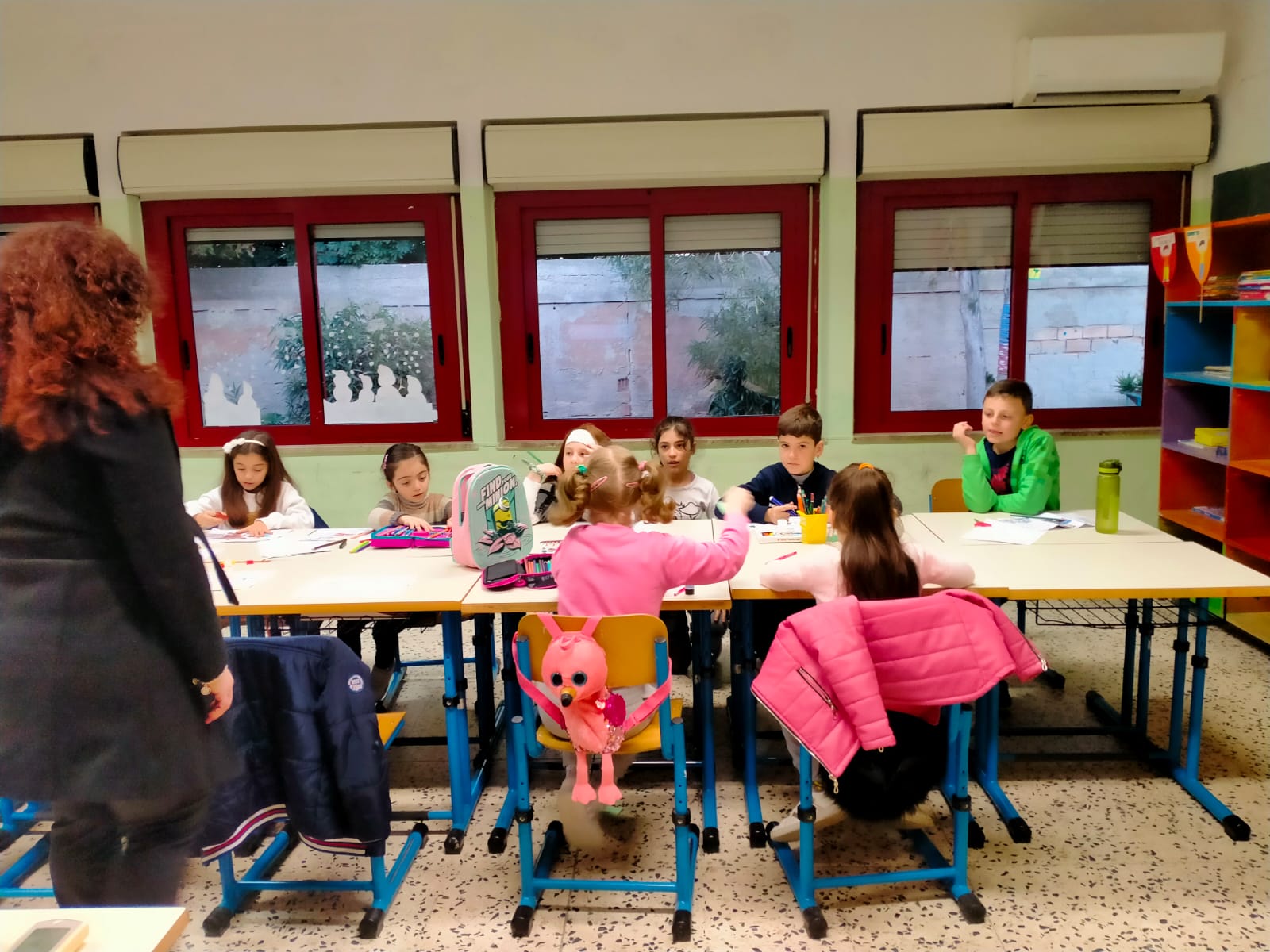 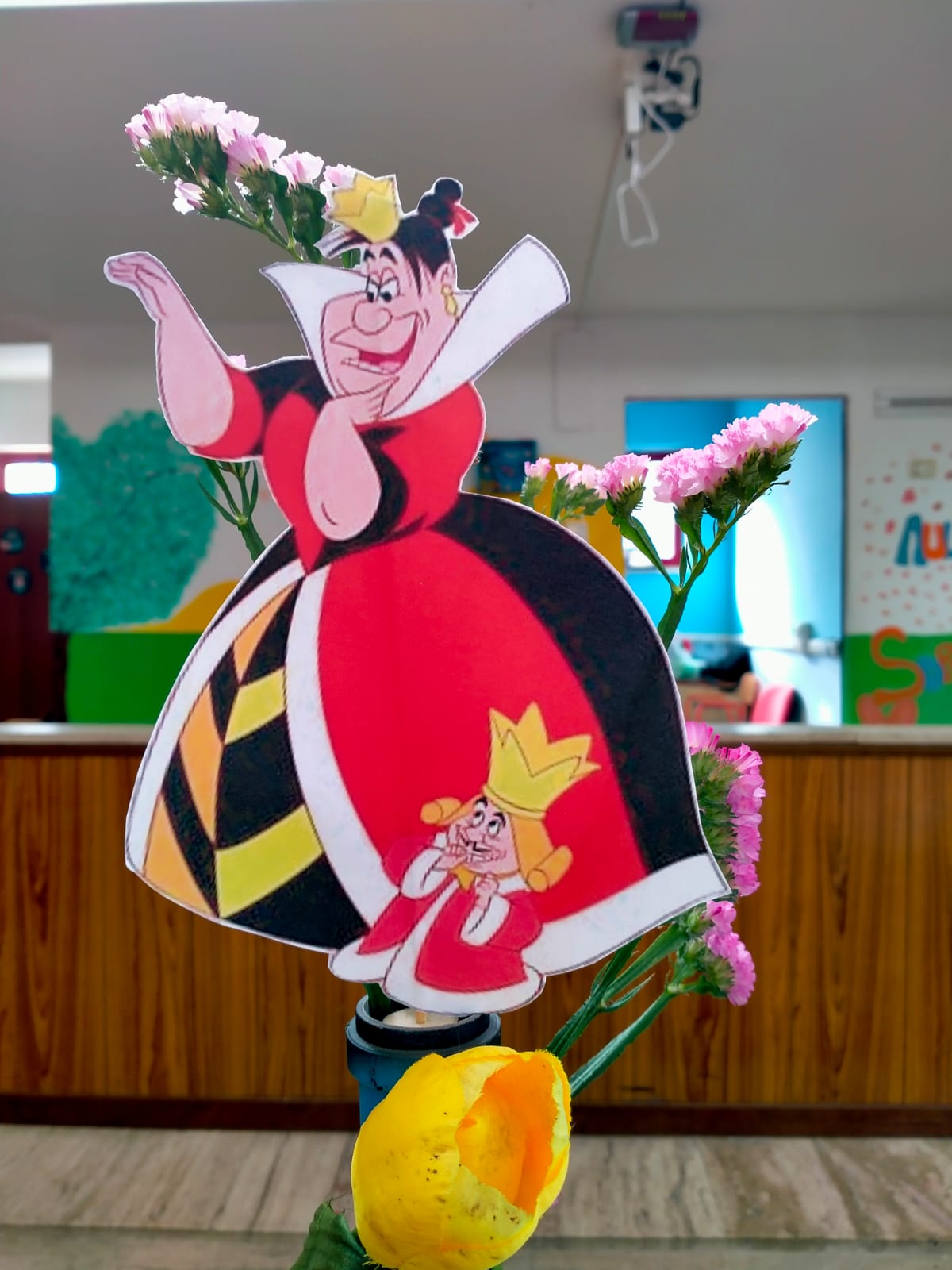 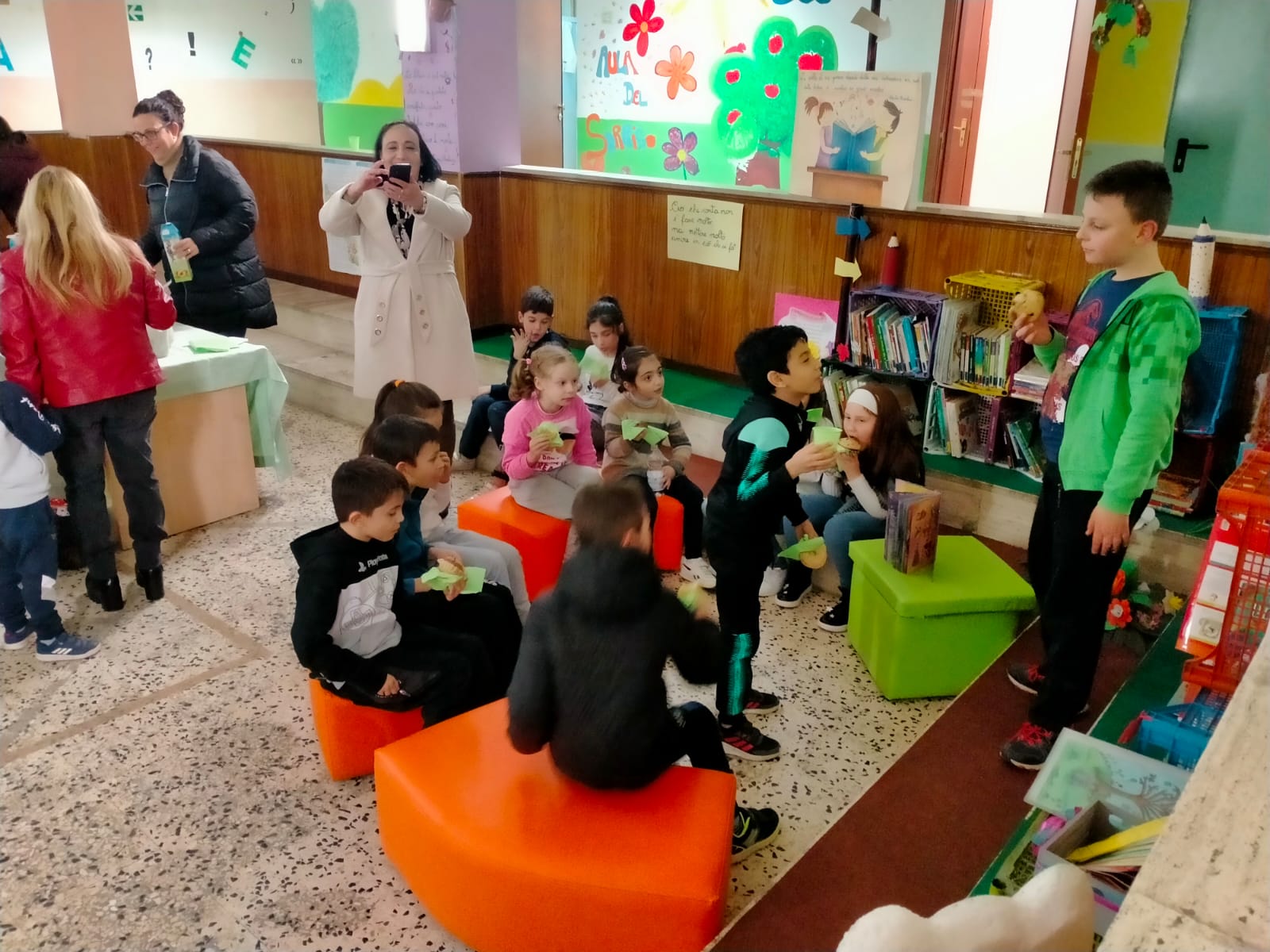 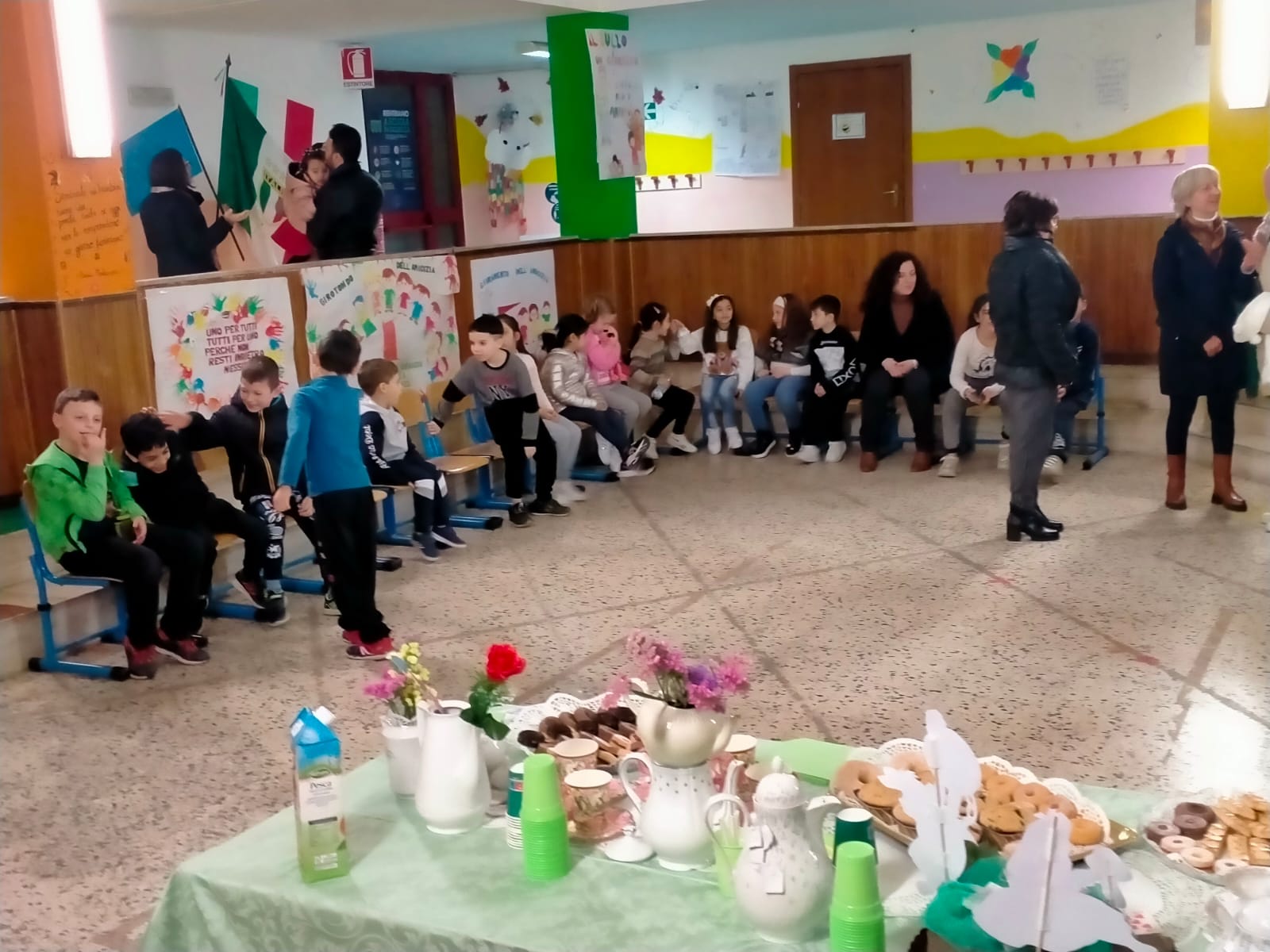 LASCIAMOCI GUIDARE DALLA CURIOSITA’
TUFFIAMOCI IN QUEL TRONCO CON ALICE
E VIVIAMO APPIENO LA NOSTRA VITA…COME UN’AVVENTURA MERAVIGLIOSA
OPEN – DAYPLESSO ARANGEA14 GENNAIO 2023